Learning Target: I can interpret products in multiplication.
Table Share Time:What does it mean to interpret something?
It means to explain the meaning of something OR to understand the meaning of something
Table Talk Review:What is a product?
The answer to a multiplicationproblem
Okay! Let’s get to work solving the products in multiplication equations.What strategies could you use to solve the following problem?
Skyler was at the park and he saw 5 race cars.  If each car had 4 wheels, how many wheels did all the cars have?
Possible Strategies 5 X 4
Draw a Picture
(Equal Groups):
Skip Counting:	   4,	        8,	  12,	      16,	 20
Repeated Addition:    4 + 4 + 4 + 4 + 4
Array:
So the Product is:
20
5 X 4 = 20
Wow! Let’s try another one:
Three Monkeys were eating bananas at the zoo.  If the zookeeper gave each monkey three bananas, what was the total number of bananas that the zookeeper gave to all the monkeys?
Possible Strategies 3 X 3
Draw a Picture
(Equal Groups):
Skip Counting:	   3,	            6,	         9
Repeated Addition:    3 + 3 + 3
Array:
So the Product is:
9
3 X 3 = 9
Great! Let’s try another one:
A train was traveling to New York carrying fresh Georgia peaches. The train had 6 box cars attached all carrying peaches.  If each box car held 10 pounds of peaches, what was the total number of pounds of peaches for all six box cars?
Possible Strategies 6 X 10
Draw a Picture
(Equal Groups):
10 pounds
10 pounds
10 pounds
10 pounds
10 pounds
10 pounds
Skip Counting:	   10,       20,       30,       40,       50,       60
Repeated Addition:    10 + 10 + 10 + 10 + 10 + 10
Array:
So the Product is:
60
6 X 10 = 60
Okay! Let’s try another one:
Bryan was at the farm and he saw five turkeys with seven beautiful large feathers on their backs.  How many large feathers were on the five turkeys’ backs?
Possible Strategies 5 X 7
Draw a Picture
(Equal Groups):
Skip Counting:	   7,	            14,	         21,	      28,	    35
Repeated Addition:    7 + 7 + 7 + 7 + 7
Array:
So the Product is:
35
5 X 7 = 35
Okay! Let’s try another one:
Samantha was baking cupcakes for her mom’s birthday party.  She baked 9 cupcakes.  If she puts one cherry on each cupcake, how many cherries will she need?
Possible Strategies 9 X 1
Draw a Picture
(Equal Groups):
Skip Counting:	   1, 2, 3, 4, 5, 6, 7, 8, 9
Repeated Addition:    1 + 1 + 1 + 1 + 1 + 1 + 1 + 1 + 1
Array:
So the Product is:
9
9 X 1 = 9
Okay! Let’s try another one:
A pentagon is a five-sided shape.  How many sides would be on eight pentagons?
Possible Strategies 8 X 5
Draw a Picture
(Equal Groups):
Skip Counting:	 5,	10,	15,	2o, 	 25,	   3o,      35,      4o
Repeated Addition:    5 + 5 + 5 + 5 + 5 + 5 + 5 + 5
Array:
So the Product is:
40
8 X 5 = 40
Solve Quick CheckThumbs up, Thumbs down
False
True
2 X 3 = 9
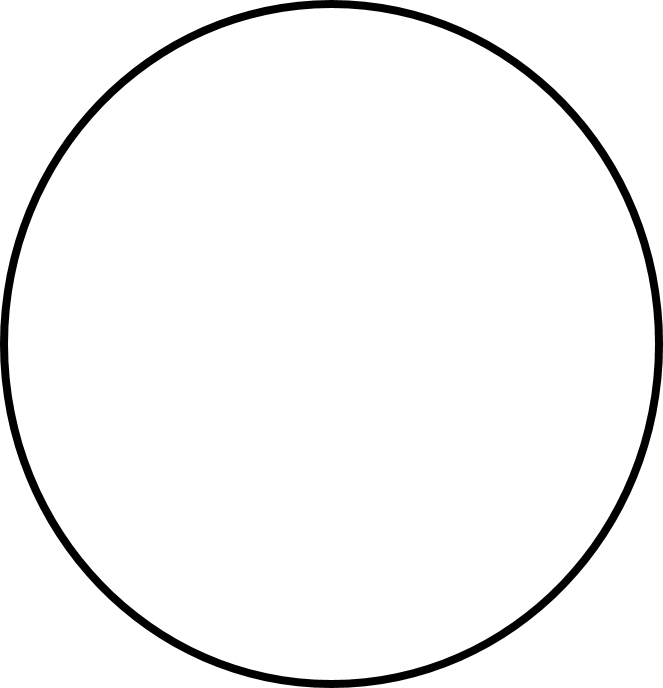 False
True
4 X 4 = 16
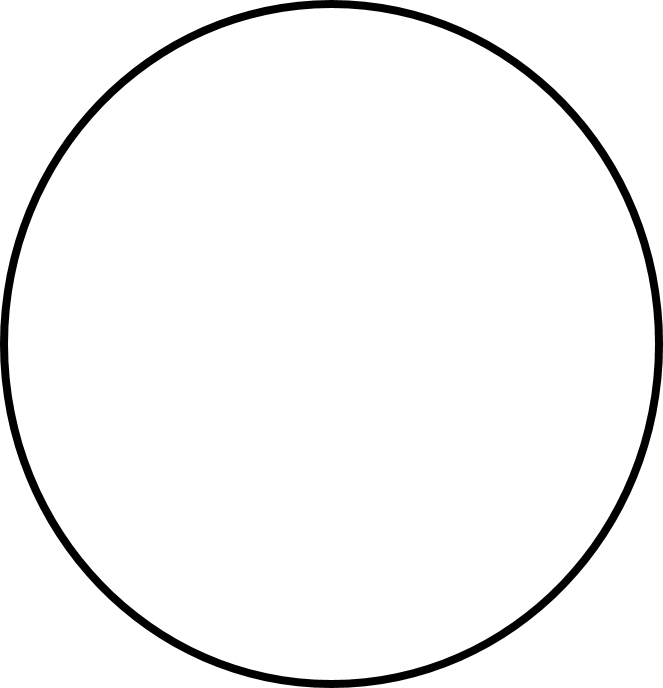 False
True
8 X 2 = 16
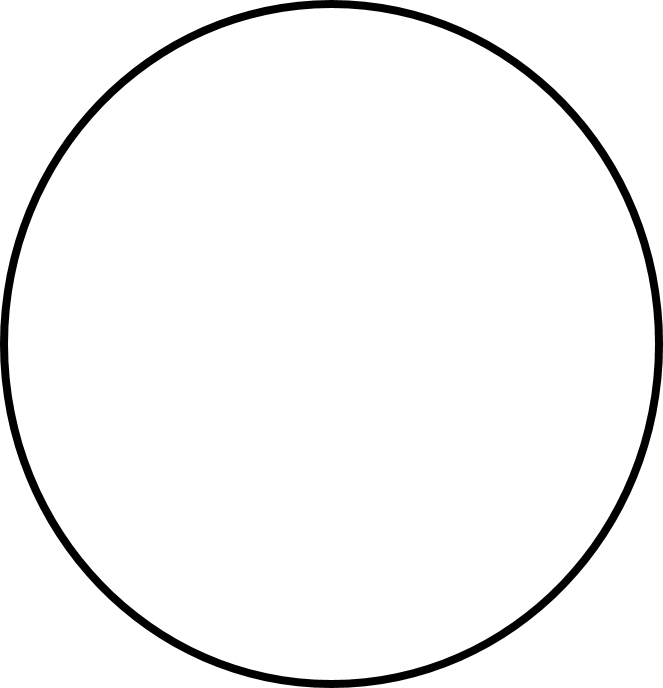 False
True
3 X 5 = 16
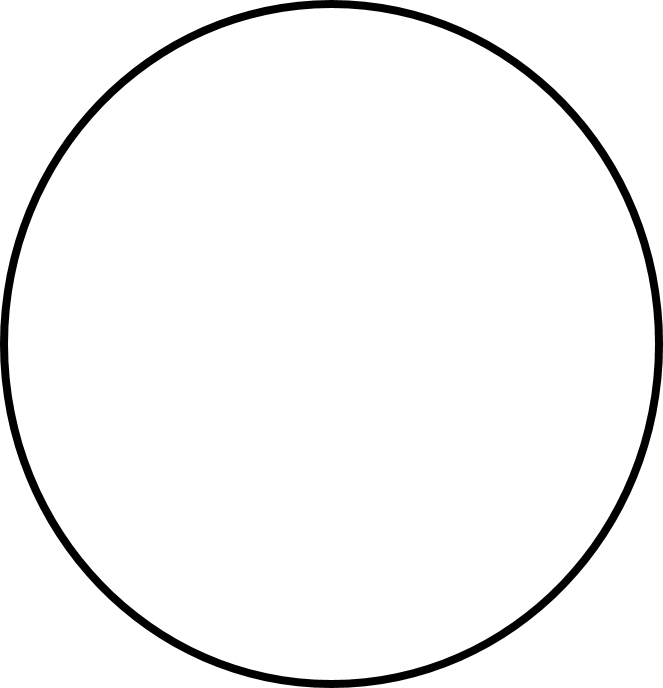 False
True
7 X 1 = 1
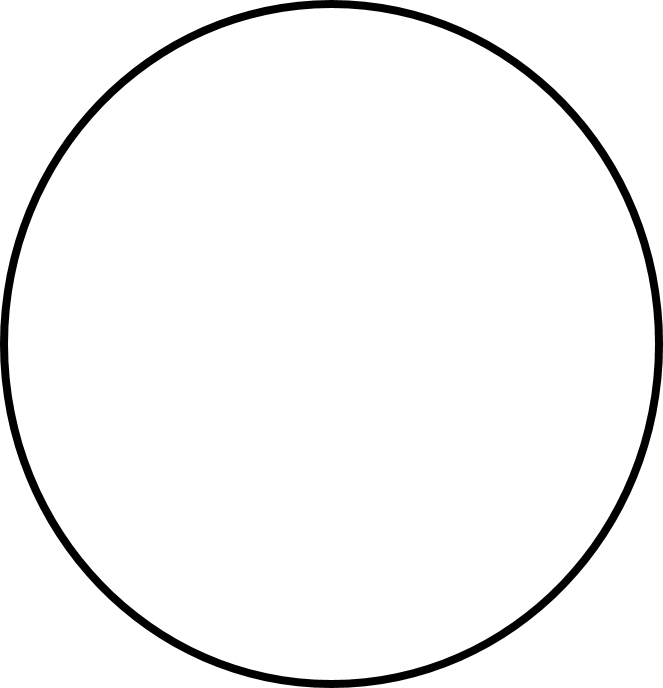 False
True
10 X 9 = 90
False
True
Exit Slip-  1. Write your name on the top of the page.2. Solve the following using ANY strategy:A) Kristin had 3 egg cartons with 6 eggs in each carton.  How many eggs did she have?B) 3 X 9 = ?
http://www.teacherspayteachers.com/Store/Ready-Lessons
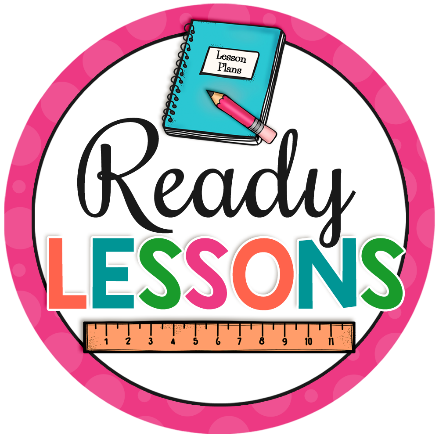 I’m Lovin’ Lit






http://imlovinlit.blogspot.com


Creative Clips by Krista Wallden






http://www.teacherspayteachers.com/Store/Krista-Wallden   

This document was created using licensed graphics from Glitter Meets Glue Designs. It is a violation of copyright law to “lift” the graphics for other purposes. To obtain your own license, visit http://glittermeetsglue.com/
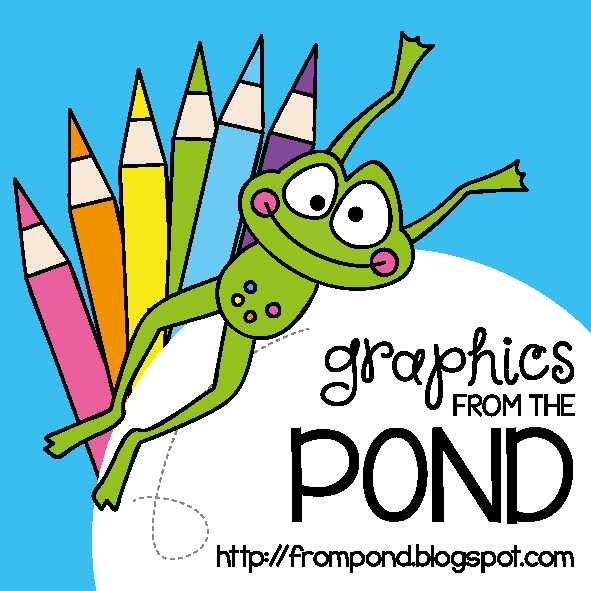 Graphics From the Pond 
http://frompond.blogspot.com




Heather Ayers, Fun for Learning
http://www.teacherspayteachers.com/Store/Fun-For-Learning



Images licensed by Dancing Crayon Designs.
© www.DancingCrayon.com




A Sketchy Guy
https://www.teacherspayteachers.com/Store/A-Sketchy-Guy
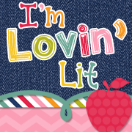 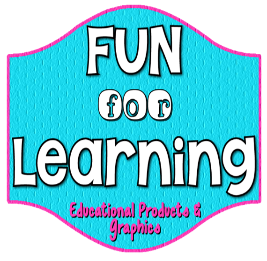 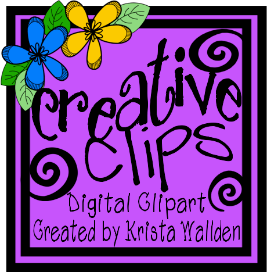 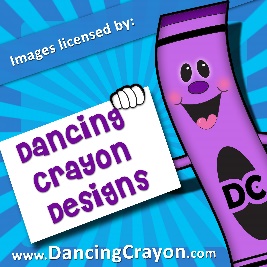 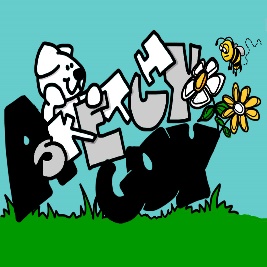